Тема урока
Пейзаж – поэтическая и музыкальная живопись.
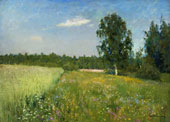 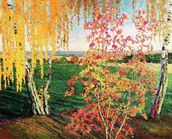 Подготовила: Егораева Е.Н.                                                                     учитель искусства МБОУ «Медаевская ООШ»
Чамзинского муниципального района Республики Мордовия.
Цели: формирование у обучающихся представление о жанре пейзажа в живописи и музыке; развитие художественно-аналитических способностей, внимания, культурной зоркости; повышать уровень образовательной мотивации и познавательный интерес; умение вести диалог с произведениями искусства.
Русские художники-передвижники
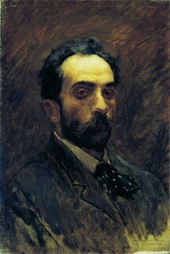 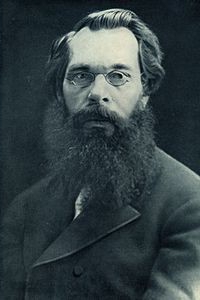 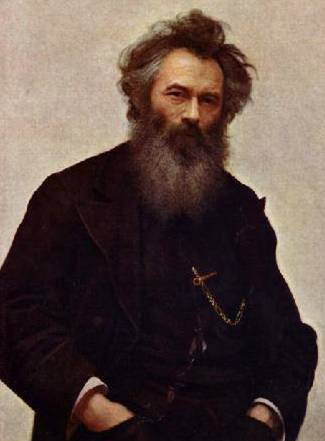 Исаак Левитан
  (1860-1900г.)
Алексей Саврасов
      (1830-1897г.)
Иван Шишкин
   (1832-1898г.)
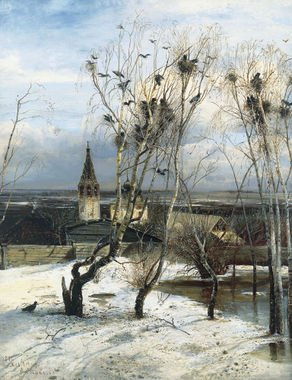 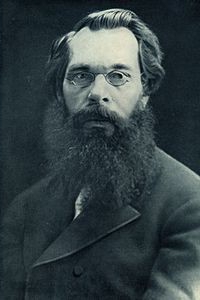 Алексей Саврасов.
«Грачи прилетели»
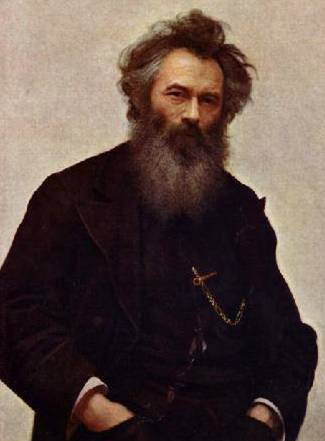 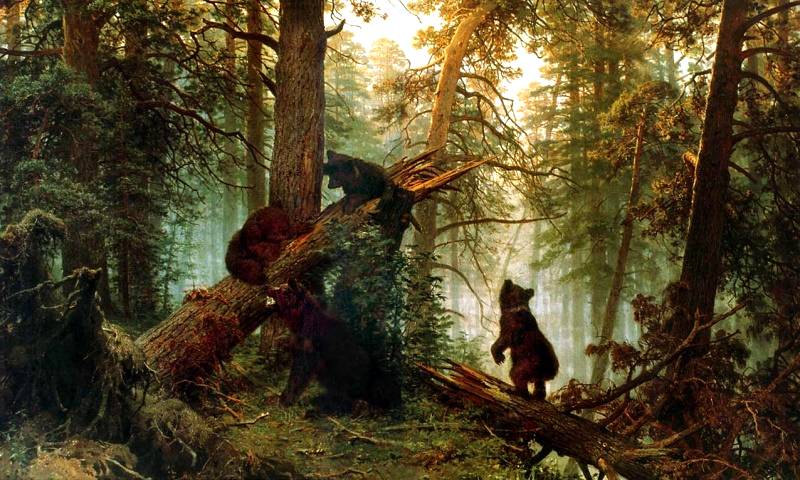 «Утро в сосновом лесу»
          Третьяковская галерея. г.Москва.
И.Шишкин
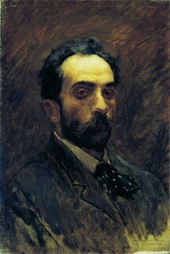 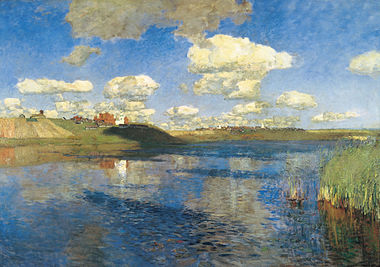 «Озеро. Русь» Третьяковская галерея.
                               г.Москва
Исаак Левитан
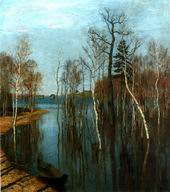 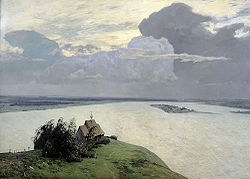 «Над вечным покоем»» Третьяковская галерея.
       г.Москва
«Весна. Большая вода»                       Третьяковская галерея.
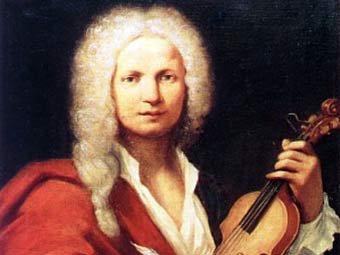 Антонио Вивальди.
Симфонический цикл «Времена года». Весна.
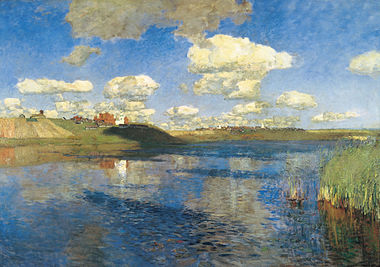 «Озеро.Русь»
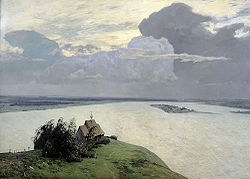 «Над вечным покоем»
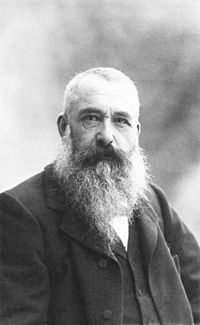 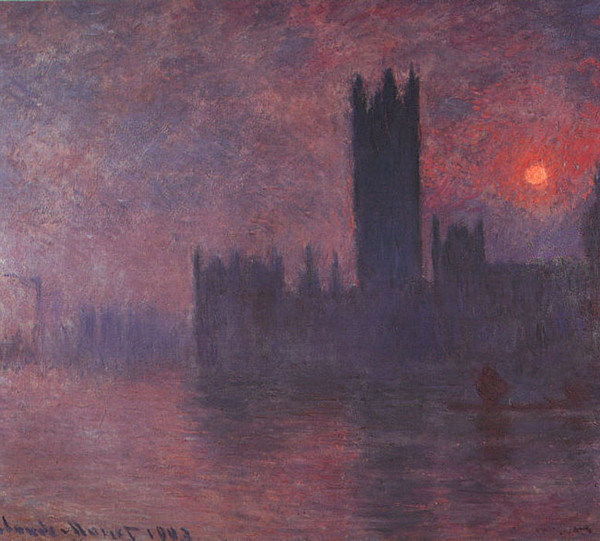 Клод Моне
«Вестминстерское аббатство»
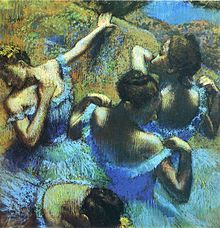 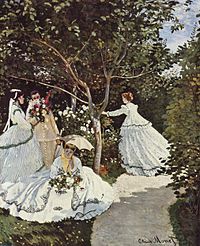 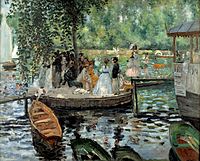 Эдгар Дега
«Танцовщицы»
Клод Моне
«Женщины в саду»
Огюс Ренуар
«Лягушатник»
Как вы понимаете слова русского поэта Ивана Бунина?
Нет, не пейзаж влечёт меня,
Не краски жадный взор подметит,
А то, что в этих красках светит:
Любовь и радость бытия.
Что такое пейзаж?
Какую роль сыграли русские художники в поэтизации жанра пейзаж?
Что воспевает русский пейзажный жанр?
Назовите художников и их работы, о которых шла речь сегодня на уроке.
Какая взаимосвязь между живописью и музыкой?
Домашнее задание
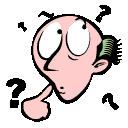 Подберите репродукции картин-пейзажей. Найдите к ним музыкальные и литературные примеры.